多重星の固有名について
連星系・変光星研究会2019@中京大学
2019.12. 1.		山岡　均（国立天文台）
概要
IAU WG of Star Names
事の起こり
これまでの活動

多重星の扱い
方向性
典型例：α Cen系

今後の方向性
特に日本からの提言は？
事の起こり
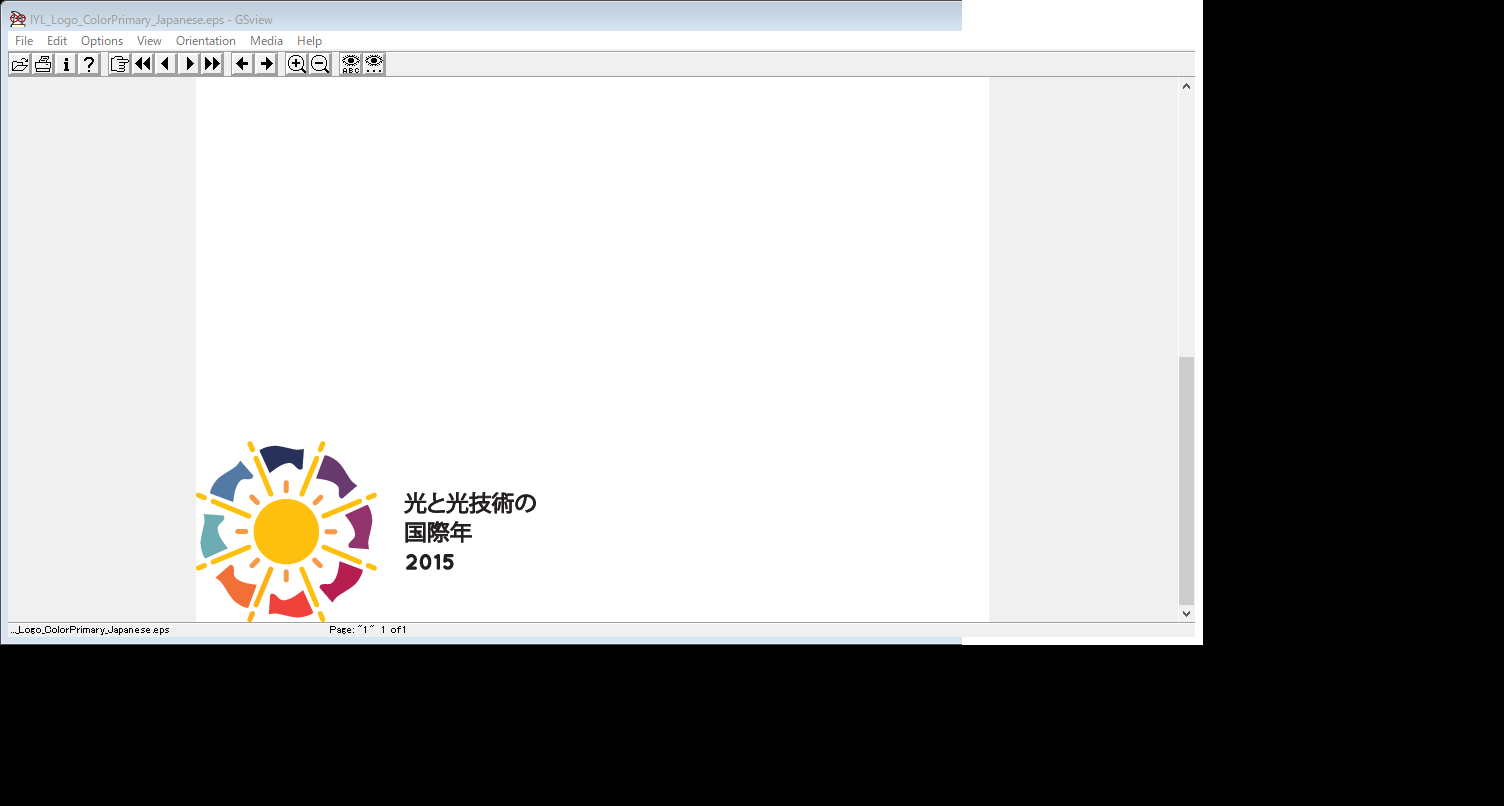 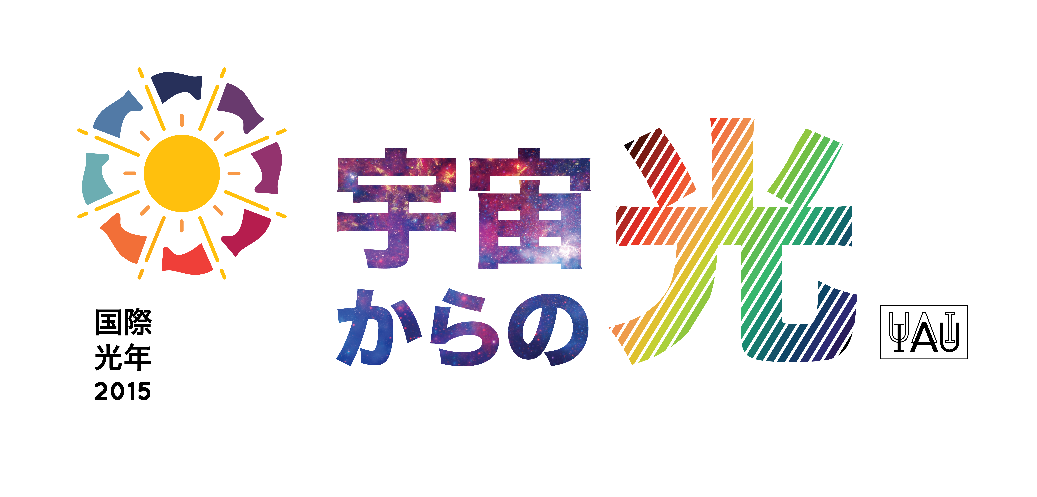 NameExoWorlds (2015)
国際光年（IYL’15）の1イベント

太陽系外惑星とその主星に命名
20個の系が選定される

主星がすでに固有名を持つ場合
新たに命名するのは混乱のもと
でもどの星がどんな固有名を持つ？
暗い星
スペルの揺れ
リストを作る必要性
WG for Star Names (IAU WG-SN)が編成される
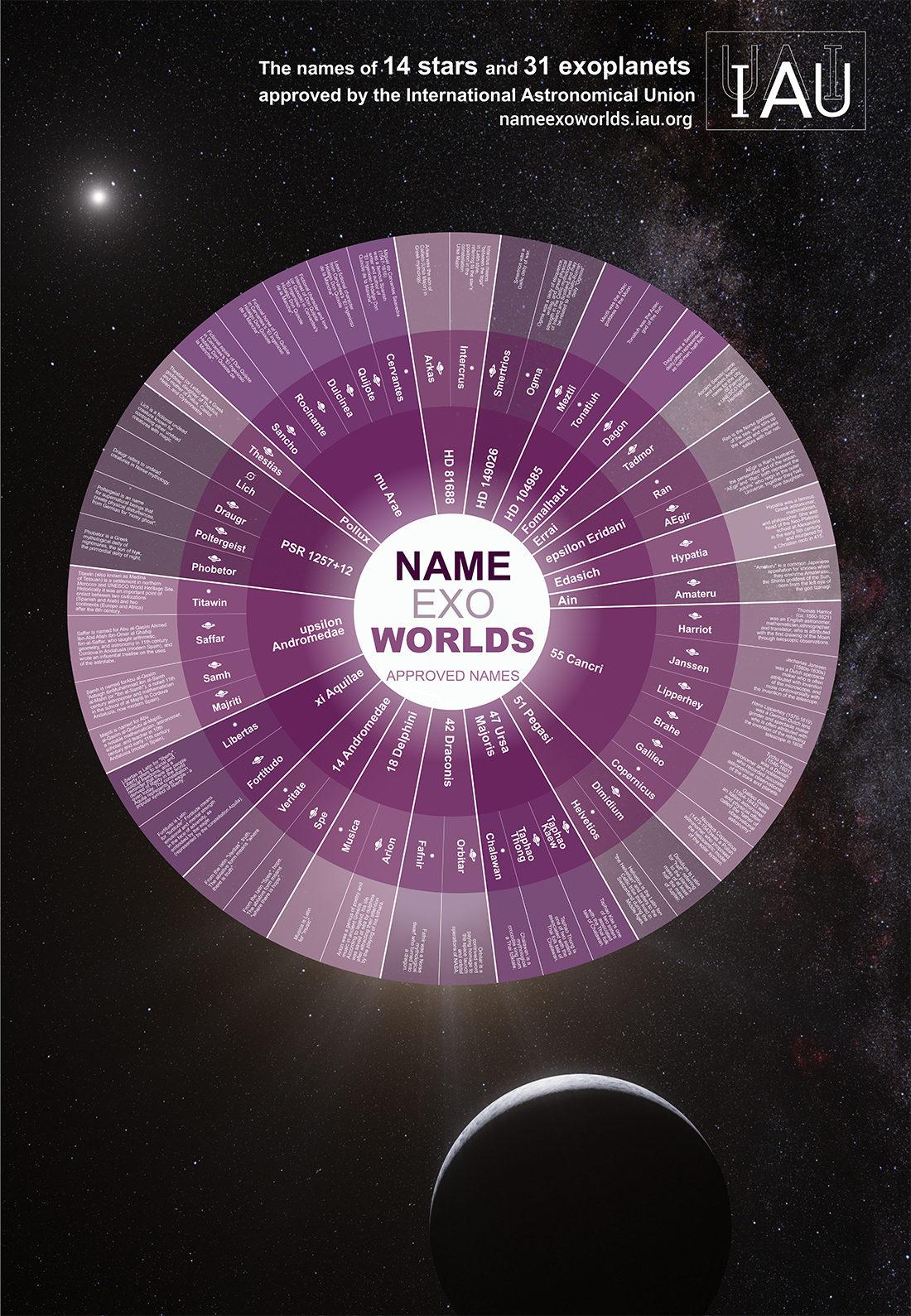 IAU
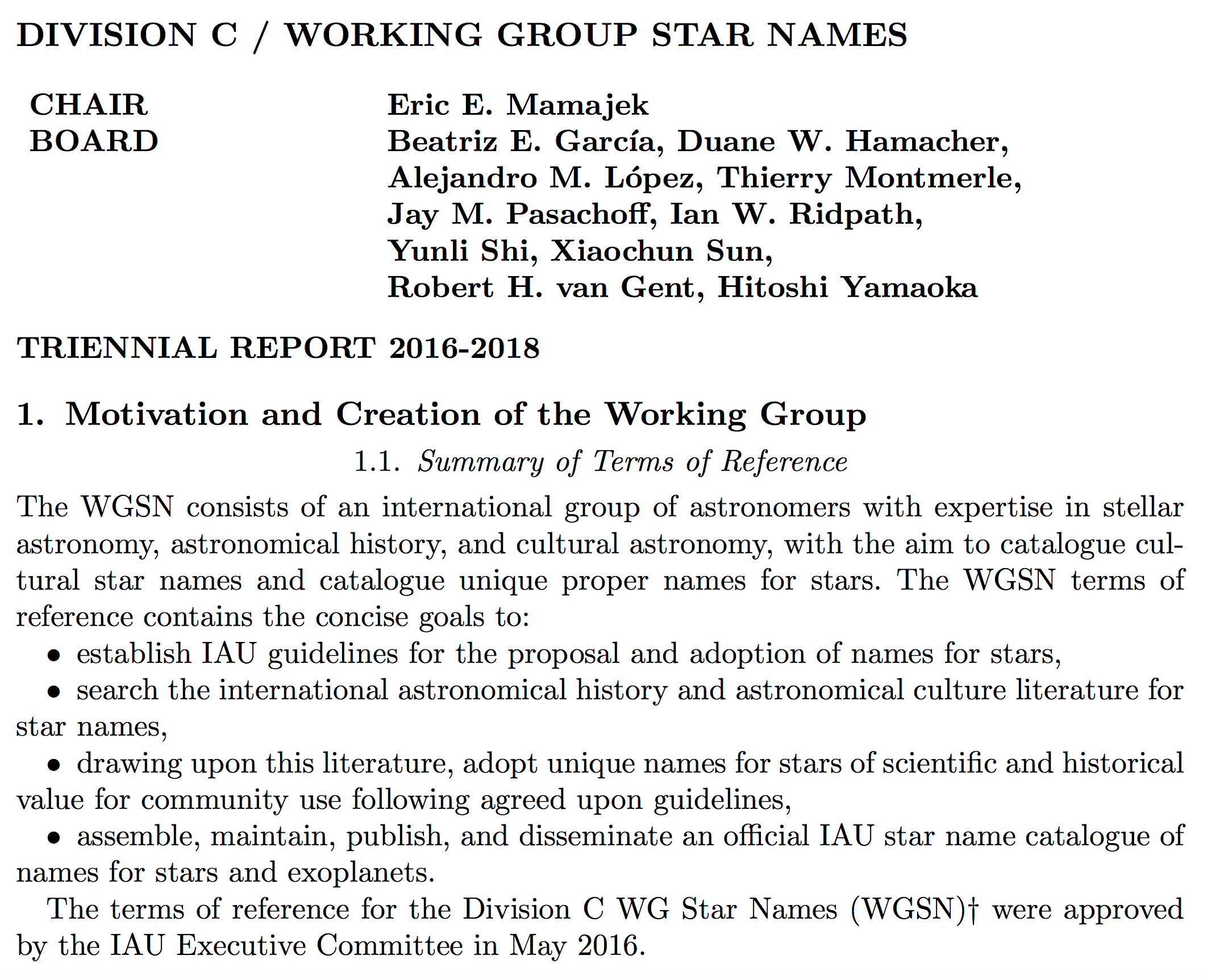 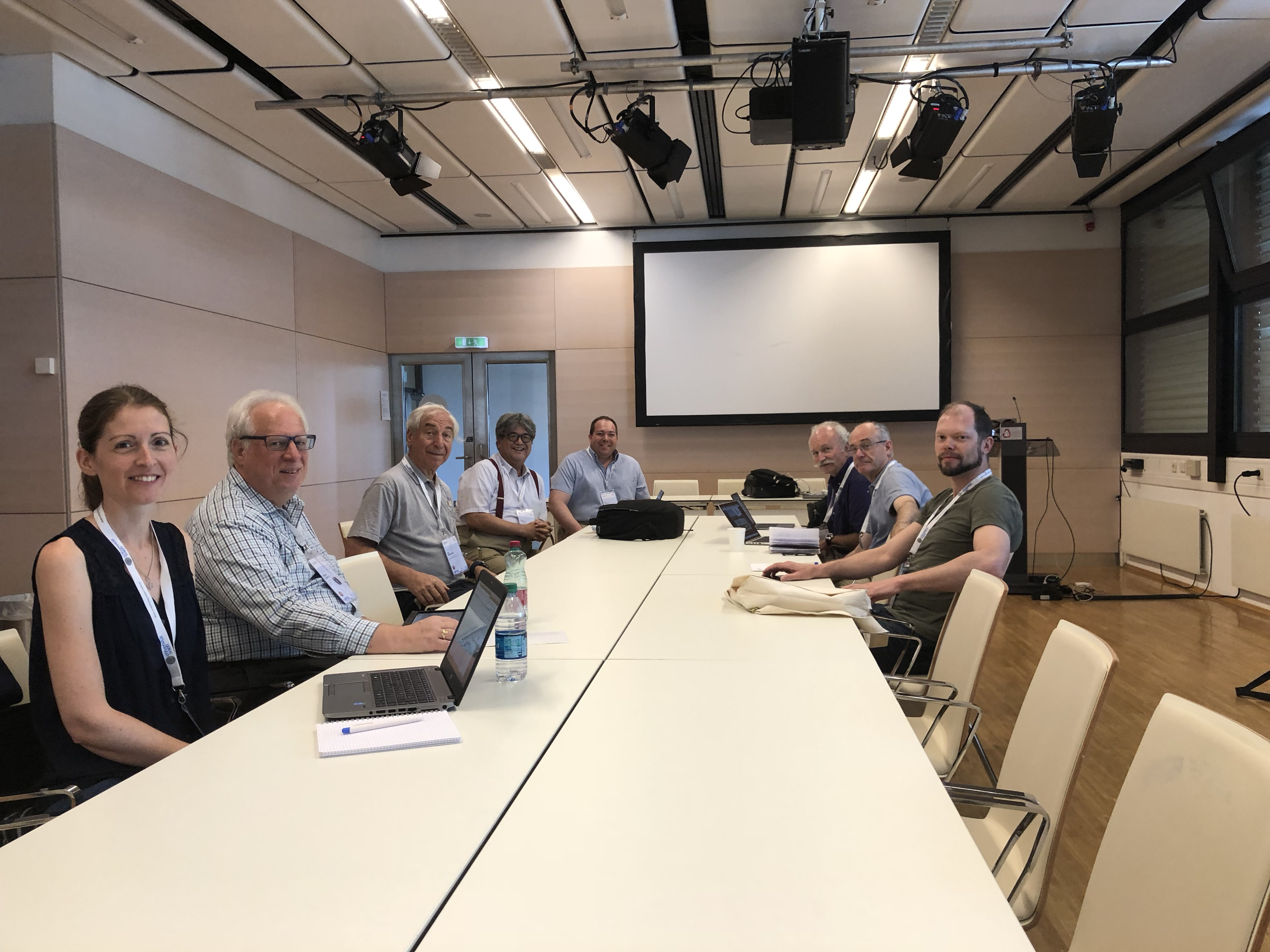 ＠ＩＡＵ 30ｔｈ ＧＡ Vienna(2018)
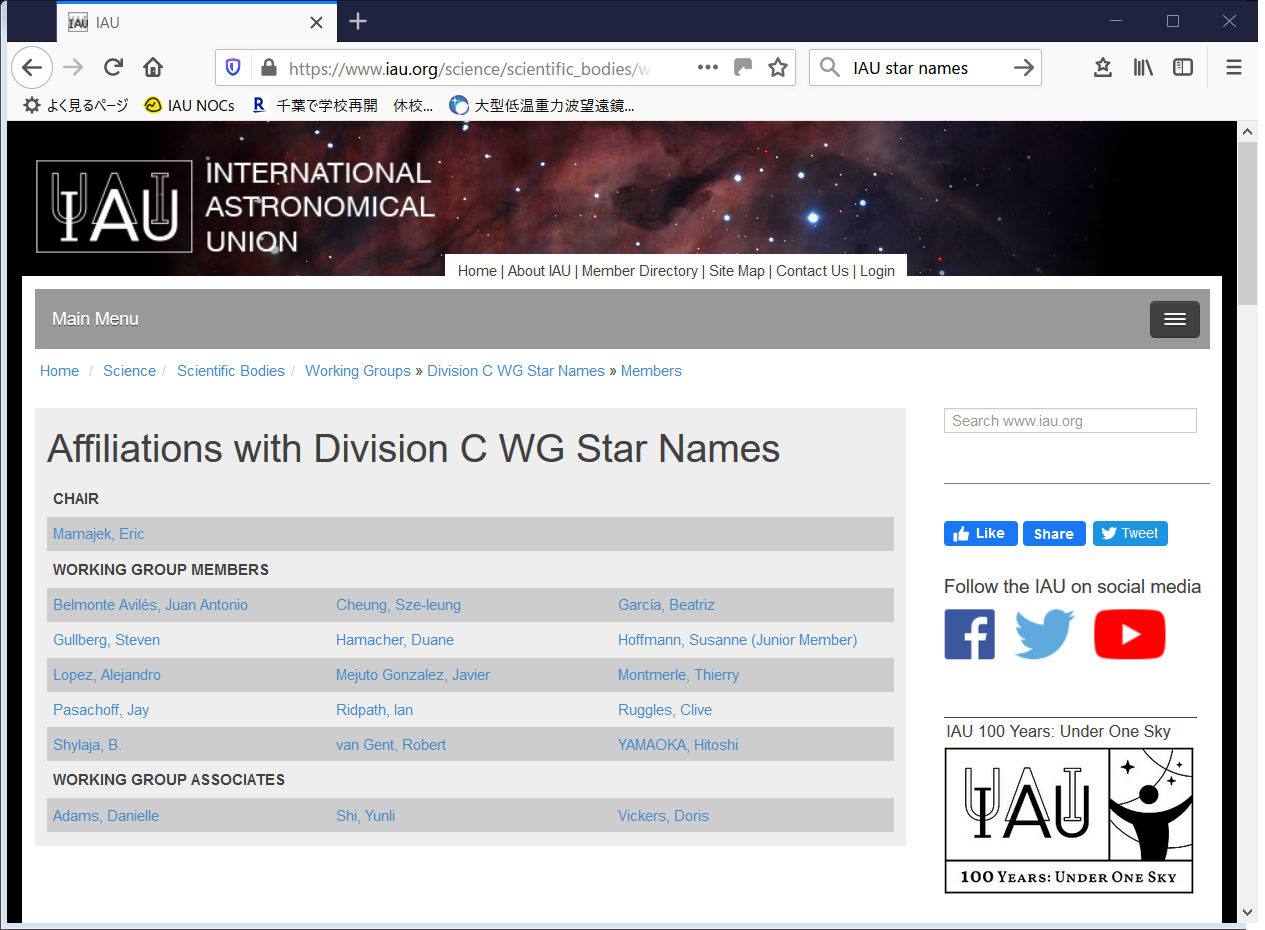 IAU WG-SN これまでの活動
2015		水面下での活動　文献調査など
2016.　5.	WGが正式に発足（@Exective Committee meeting）
2016. 11. 	第1回目の発表（227星）
　　		　アラビア・西洋起源のものがほとんど
2017. 12.	第2回目の発表（86星）
　		　アポリジニ、中国の固有名も含まれる
2018.  1		山岡も参加
　		　数度の追加（～2018. 8）
　		　このところ停滞（IAU100 NameExoWorlds）
IAU Theme: Naming Stars
多重星の扱い
リストでも明白
個々のコンポーネントに命名

肉眼二重星ならわからなくはないが
Mizar とAlcorの例

実視連星でも分光連星でも
固有名がひとつしかなければ主星に
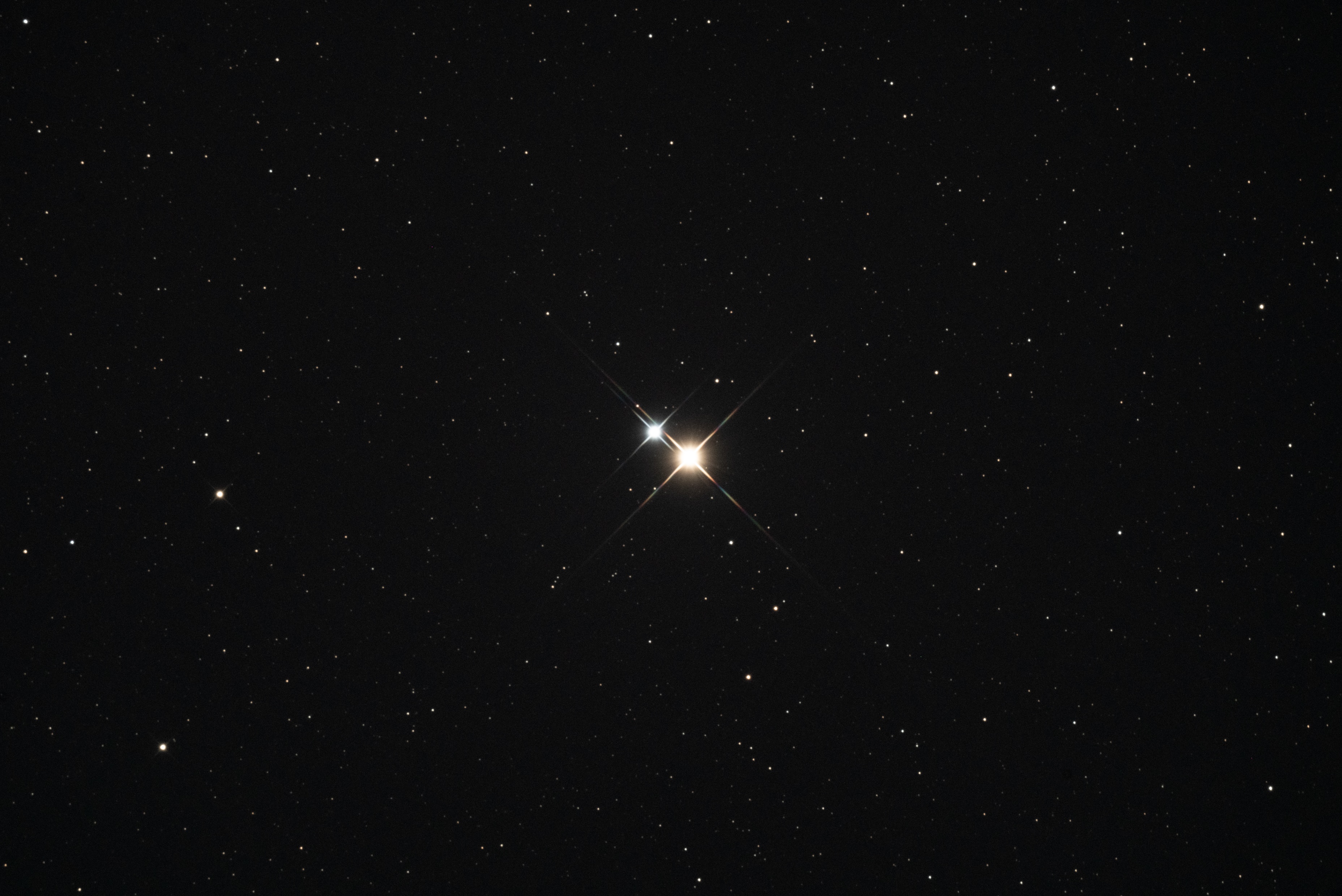 NAOJ
}
β Cyg Aa  =  Albireo
 β Cyg Ac  = no name
 β2 Cyg  =  β Cyg B = no name
β1 Cyg
α Cen系の例
α Cen A = Rigil Kentaurus
 α Cen B = Toliman                  80年で1公転する実視連星
 α Cen C = Proxima Centauri  50万年程度の周期で公転？　Unbound?
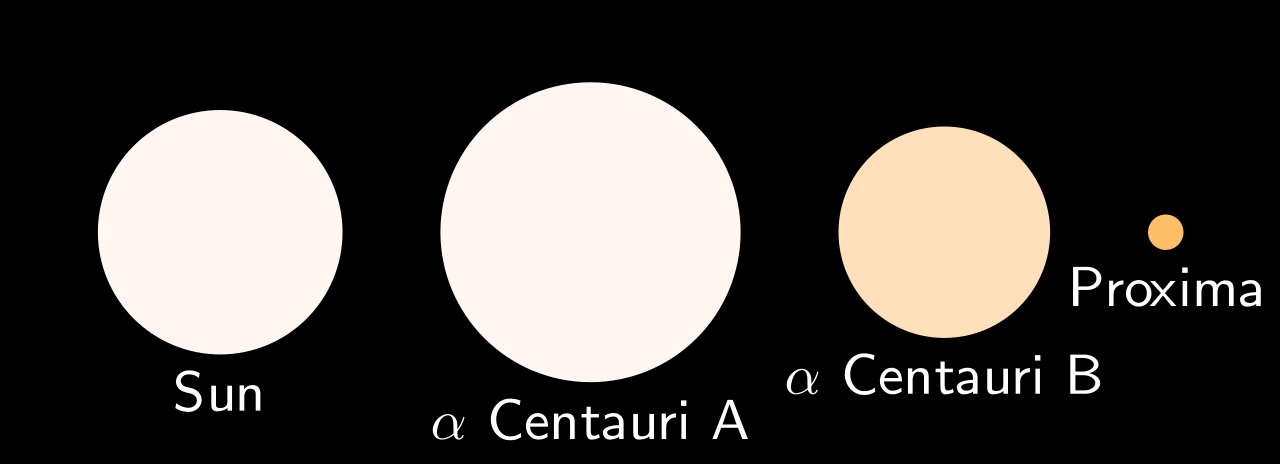 https://ja.wikipedia.org/wiki/%E3%82%B1%E3%83%B3%E3%82%BF%E3%82%A6%E3%83%AB%E3%82%B9%E5%BA%A7%E3%82%A2%E3%83%AB%E3%83%95%E3%82%A1%E6%98%9F
今後に向けて
SN-WGの現状
IAU-recognized name listの作成
ひとつの星に複数の文化の複数の固有名
Vega = 織女星 = おりひめぼし etc.

多くの文化から情報収集
日本も含め、幅広く

インプットをよろしく
「アジアの星物語」英語版が待たれる
カタカナを統一しろ、というのは筋違い
我と思う方はぜひご参加を